商业汇演
PART 01   年度工作概述
目录
PART 02   工作完成情况
PART 03   项目成果展示
CONTENTS
PART 04   工作不足之处
PART 05   明年工作计划
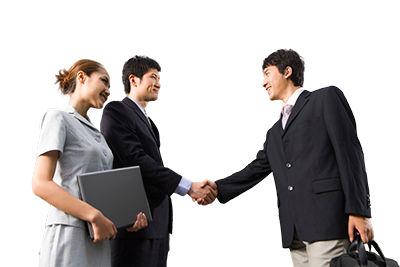 PART 01
年度工作概述
点击添加您的标题内容
单击添加您的标题
在这里输入您的文字内容，或者将您的文字内容复制在这里在这里输入您的文字内容，或者将您的文字内容复制在这里
请先将要替换的图片裁剪成原图片长宽比例然后在原图片上单击右键填充图片，这样替换后图片就不会变形
在这里输入您的文字内容，或者将您的文字内容复制在这里在这里输入您的文字内容，或者将您的文字内容复制在这里
点击添加您的标题内容
4月
6月
在这里输入文字
在这里输入文字
在这里输入您的文字内容，或者将您的文字内容复制在这里
在这里输入您的文字内容，或者将您的文字内容复制在这里
在这里输入文字
在这里输入文字
在这里输入您的文字内容，或者将您的文字内容复制在这里
在这里输入您的文字内容，或者将您的文字内容复制在这里
3月
5月
点击添加您的标题内容
输入您的文字
复制您的文字
输入您的文字
复制您的文字
输入您的文字
复制您的文字
输入您的文字
复制您的文字
在这里输入您的文字内容或者将您的文字内容复制在这里。在这里输入您的文字内容，或者将您的文字内容复制在这里
在这里输入您的文字内容或者将您的文字内容复制在这里。在这里输入您的文字内容，或者将您的文字内容复制在这里
在这里输入您的文字内容或者将您的文字内容复制在这里。在这里输入您的文字内容，或者将您的文字内容复制在这里
在这里输入您的文字内容或者将您的文字内容复制在这里。在这里输入您的文字内容，或者将您的文字内容复制在这里
点击添加您的标题内容
在这里输入您的文字内容，或者将您的文字内容复制在这里
在这里输入您的文字内容，或者将您的文字内容复制在这里
添加
标题
在这里输入您的文字内容，或者将您的文字内容复制在这里
在这里输入您的文字内容，或者将您的文字内容复制在这里
在这里输入您的文字内容，或者将您的文字内容复制在这里
在这里输入您的文字内容，或者将您的文字内容复制在这里
点击添加您的标题内容
右键单击色环编辑数据可更改色环比例
88%
65%
78%
在这里输入您的文字内容或者将您的文字内容复制在这里
在这里输入您的文字内容或者将您的文字内容复制在这里
在这里输入您的文字内容或者将您的文字内容复制在这里
点击添加您的标题内容
在这里输入您的文字内容，或者将您的文字内容复制在这里。在这里输入您的文字内容，或者将您的文字复制在这里，在这里输入您的文字内容，或者将您的文字复制在这里
在这里输入您的文字内容，或者将您的文字内容复制在这里。在这里输入您的文字内容，或者将您的文字复制在这里，在这里输入您的文字内容，或者将您的文字复制在这里
添加
标题
单击添加标题
在这里输入您的文字内容，或者将您的文字内容复制在这里。在这里输入您的文字内容，或者将您的文字复制在这里，在这里输入您的文字内容，或者将您的文字复制在这里
在这里输入您的文字内容，或者将您的文字内容复制在这里。在这里输入您的文字内容，或者将您的文字复制在这里，在这里输入您的文字内容，或者将您的文字复制在这里
单击添加标题
单击添加标题
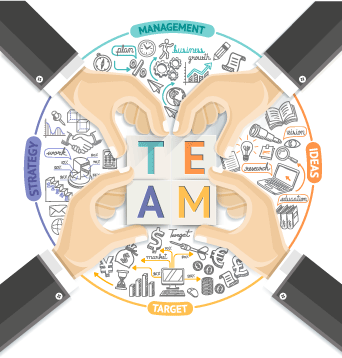 PART 02
工作完成情况
点击添加您的标题内容
在这里输入您的文字内容
在这里输入您的文字内容
请先将要替换的图片裁剪成原图片长宽比例，然后在原图片上单击右键填充图片，这样替换后图片就不会变形
请先将要替换的图片裁剪成原图片长宽比例，然后在原图片上单击右键填充图片，这样替换后图片就不会变形
在这里输入您的文字内容
请先将要替换的图片裁剪成原图片长宽比例，然后在原图片上单击右键填充图片，这样替换后图片就不会变形
点击添加您的标题内容
添加您的标题
在这里输入您的文字内容，或者将您的文字内容复制在这里，在这里输入您的文字内容，或者将您的文字内容复制在这里
3
添加您的标题
2
在这里输入您的文字内容，或者将您的文字内容复制在这里，在这里输入您的文字内容，或者将您的文字内容复制在这里
添加您的标题
在这里输入您的文字内容，或者将您的文字内容复制在这里，在这里输入您的文字内容，或者将您的文字内容复制在这里
1
点击添加您的标题内容
添加您的标题
添加您的标题
在这里输入您的文字内容，或者将您的文字内容复制在这里，在这里输入您的文字内容，或者将您的文字内容复制在这里
在这里输入您的文字内容，或者将您的文字内容复制在这里，在这里输入您的文字内容，或者将您的文字内容复制在这里
添加您的标题
添加您的标题
在这里输入您的文字内容，或者将您的文字内容复制在这里，在这里输入您的文字内容，或者将您的文字内容复制在这里
在这里输入您的文字内容，或者将您的文字内容复制在这里，在这里输入您的文字内容，或者将您的文字内容复制在这里
点击添加您的标题内容
添加您的标题
添加您的标题
在这里输入您的文字内容，或者将您的文字内容复制在这里，在这里输入您的文字内容，或者将您的文字内容复制在这里
在这里输入您的文字内容，或者将您的文字内容复制在这里，在这里输入您的文字内容，或者将您的文字内容复制在这里
添加您的标题
添加您的标题
添加您的标题
在这里输入您的文字内容，或者将您的文字内容复制在这里，在这里输入您的文字内容，或者将您的文字内容复制在这里
在这里输入您的文字内容，或者将您的文字内容复制在这里，在这里输入您的文字内容，或者将您的文字内容复制在这里
在这里输入您的文字内容，或者将您的文字内容复制在这里，在这里输入您的文字内容，或者将您的文字内容复制在这里
点击添加您的标题内容
单击输入标题
在这里输入您的文字内容，或将您的文字复制在这里。
单击输入标题
在这里输入您的文字内容，或将您的文字复制在这里。在这里输入或复制您的文字内容。
单击输入标题
单击输入标题
在这里输入您的文字内容，或将您的文字复制在这里。在这里输入或复制您的文字内容。
在这里输入您的文字内容，或将您的文字复制在这里。
点击添加您的标题内容
在这里输入您的文字内容，或者将您的文字内容复制在这里。在这里输入您的文字内容，或者将您的文字复制在这里，在这里输入您的文字内容
添加标题
在这里输入您的文字内容，或者将您的文字内容复制在这里。在这里输入您的文字内容，或者将您的文字复制在这里，在这里输入您的文字内容
添加标题
添加标题
添加标题
在这里输入您的文字内容，或者将您的文字内容复制在这里。在这里输入您的文字内容，或者将您的文字复制在这里，在这里输入您的文字内容
在这里输入您的文字内容，或者将您的文字内容复制在这里。在这里输入您的文字内容，或者将您的文字复制在这里，在这里输入您的文字内容
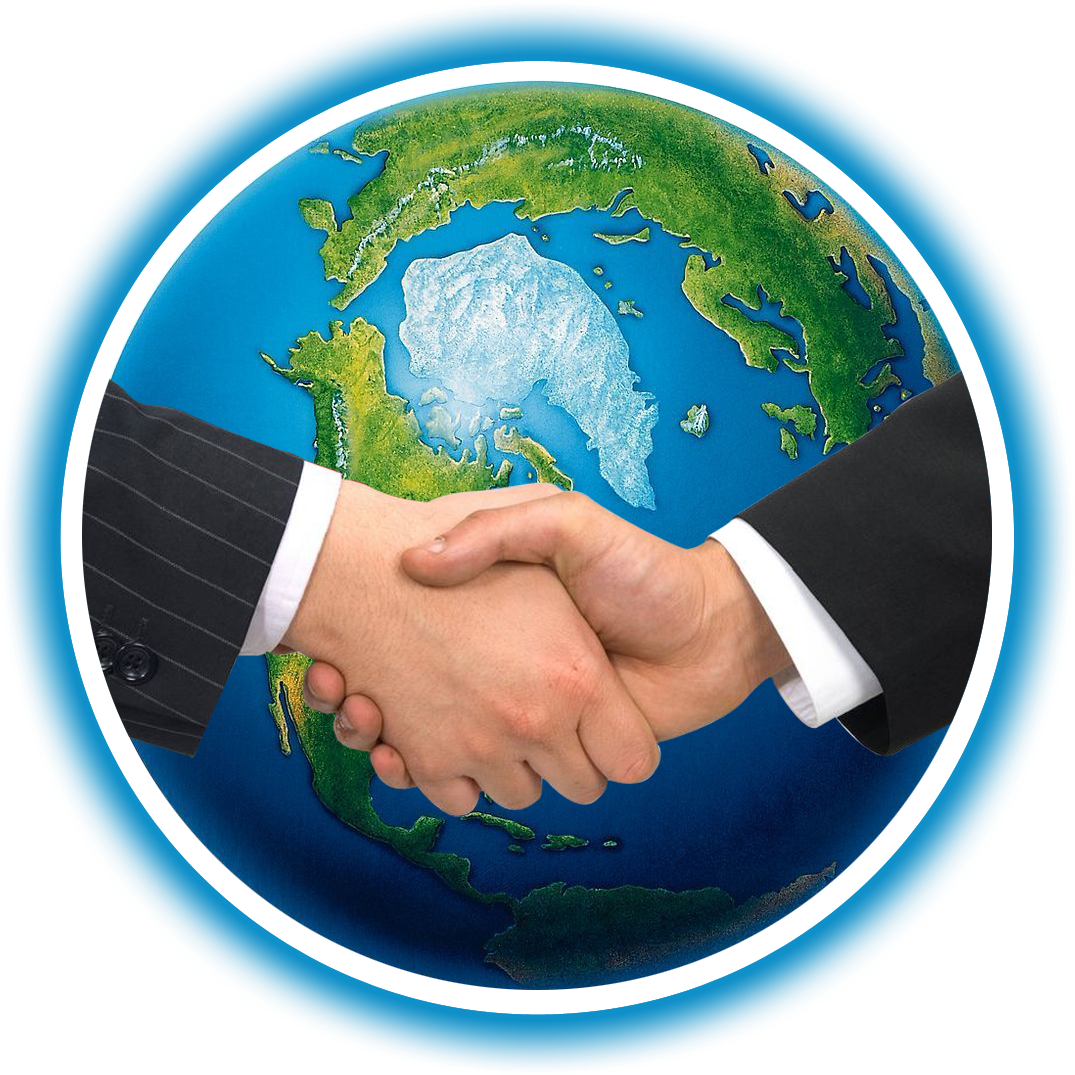 PART 03
项目成果展示
点击添加您的标题内容
添加标题
在这里输入您的文字内容，或者将您的文字内容复制在这里在这里输入您的文字内容，或者将您的文字内容复制在这里
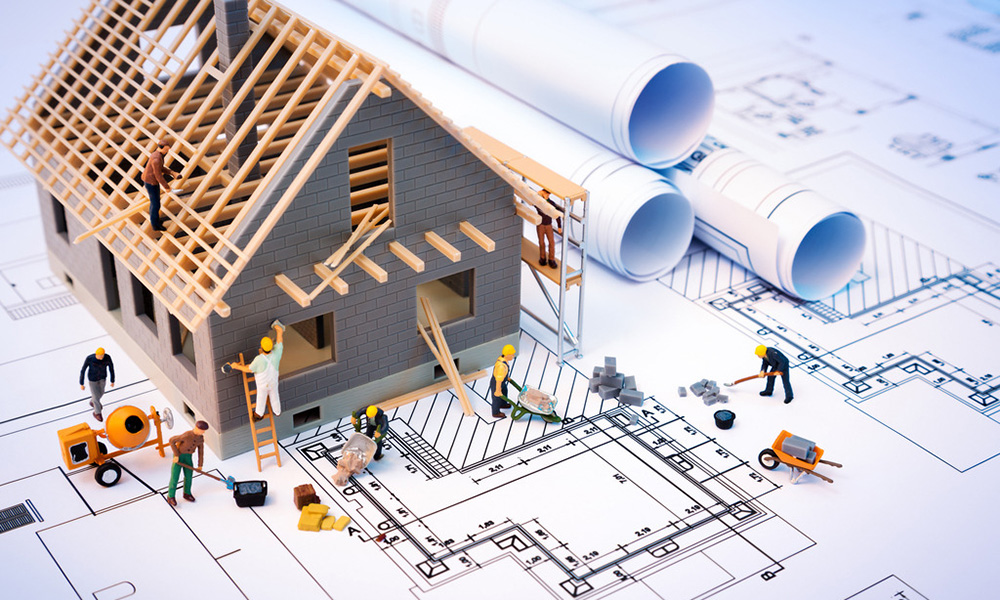 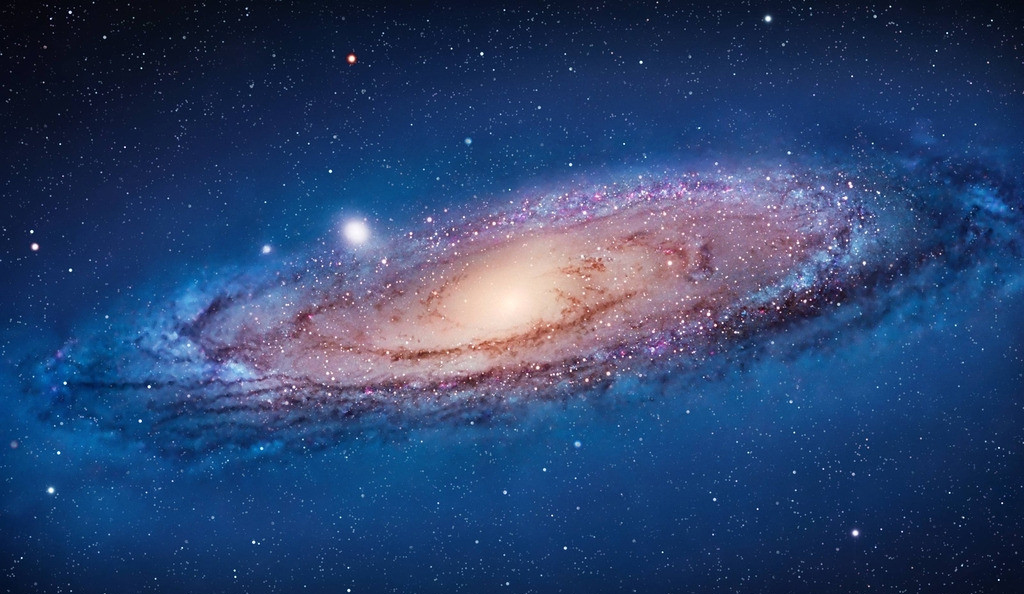 添加标题
在这里输入您的文字内容，或者将您的文字内容复制在这里在这里输入您的文字内容，或者将您的文字内容复制在这里
添加标题
在这里输入您的文字内容，或者将您的文字内容复制在这里在这里输入您的文字内容，或者将您的文字内容复制在这里
点击添加您的标题内容
添加您的标题
添加您的标题
添加您的标题
添加您的标题
在这里输入您的文字内容，或者将您的文字复制在这里，在这里输入您的文字内容，或者将您的文字复制在这里
在这里输入您的文字内容，或者将您的文字复制在这里，在这里输入您的文字内容，或者将您的文字复制在这里
在这里输入您的文字内容，或者将您的文字复制在这里，在这里输入您的文字内容，或者将您的文字复制在这里
在这里输入您的文字内容，或者将您的文字复制在这里，在这里输入您的文字内容，或者将您的文字复制在这里
点击添加您的标题内容
添加标题
添加标题
在这里输入您的文字内容，或者将您的文字内容复制在这里。在这里输入您的文字内容
在这里输入您的文字内容，或者将您的文字内容复制在这里。在这里输入您的文字内容
添加标题
添加标题
添加标题
在这里输入您的文字内容，或者将您的文字内容复制在这里。在这里输入您的文字内容
在这里输入您的文字内容，或者将您的文字内容复制在这里。在这里输入您的文字内容
在这里输入您的文字内容，或者将您的文字内容复制在这里。在这里输入您的文字内容
点击添加您的标题内容
添加标题
添加标题
在这里输入您的文字内容，或者将您的文字内容复制在这里。在这里输入您的文字内容，或者将您的文字复制在这里，在这里输入您的文字内容，或者将您的文字复制在这里
在这里输入您的文字内容，或者将您的文字内容复制在这里。在这里输入您的文字内容，或者将您的文字复制在这里，在这里输入您的文字内容，或者将您的文字复制在这里
A
B
添加标题
添加标题
添加标题
C
D
在这里输入您的文字内容，或者将您的文字内容复制在这里。在这里输入您的文字内容，或者将您的文字复制在这里，在这里输入您的文字内容，或者将您的文字复制在这里
在这里输入您的文字内容，或者将您的文字内容复制在这里。在这里输入您的文字内容，或者将您的文字复制在这里，在这里输入您的文字内容，或者将您的文字复制在这里
点击添加您的标题内容
添加您的标题
在这里输入您的文字内容，或者将您的文字复制在这里，在这里输入您的文字内容，或者将您的文字复制在这里
添加您的标题
在这里输入您的文字内容，或者将您的文字复制在这里，在这里输入您的文字内容，或者将您的文字复制在这里
添加您的标题
在这里输入您的文字内容，或者将您的文字复制在这里，在这里输入您的文字内容，或者将您的文字复制在这里
添加您的标题
在这里输入您的文字内容，或者将您的文字复制在这里，在这里输入您的文字内容，或者将您的文字复制在这里
在这里输入您的文字内容，或者将您的文字内容复制在这里在这里输入您的文字内容，或者将您的文字复制在这里
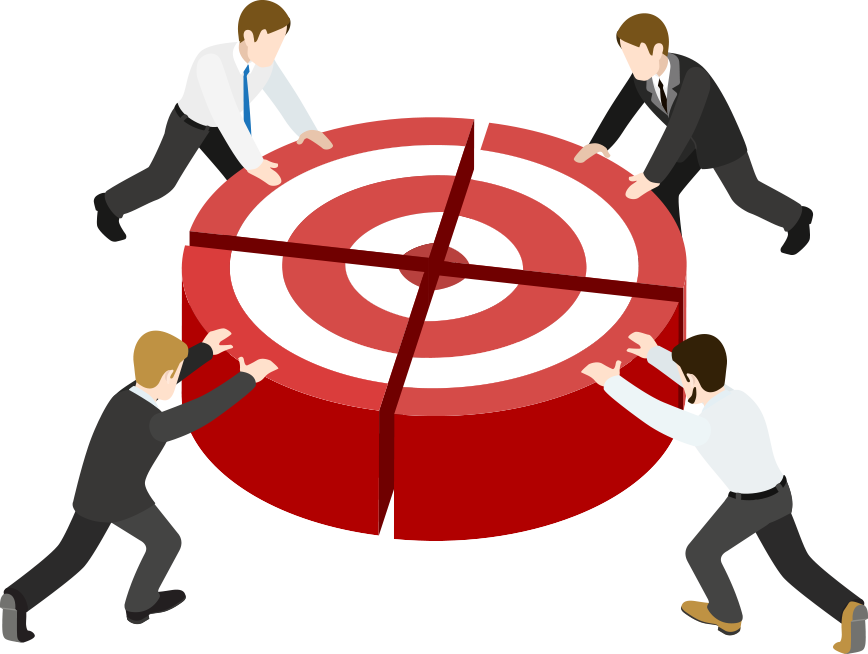 PART 04
工作不足之处
点击添加您的标题内容
添加您的标题
添加您的标题
A
B
在这里输入您的文字内容，或者将您的文字内容复制在这里。在这里输入您的文字内容
在这里输入您的文字内容，或者将您的文字内容复制在这里。在这里输入您的文字内容
B
A
添加您的标题
添加您的标题
C
D
在这里输入您的文字内容，或者将您的文字内容复制在这里。在这里输入您的文字内容
在这里输入您的文字内容，或者将您的文字内容复制在这里。在这里输入您的文字内容
D
C
点击添加您的标题内容
输入您的标题文字
输入您的标题文字
在这里输入您的文字内容，或者将您的文字内容复制在这里。在这里输入您的文字内容，或者将您的文字复制在这里，在这里输入您的文字内容，或者将您的文字复制在这里
在这里输入您的文字内容，或者将您的文字内容复制在这里。在这里输入您的文字内容，或者将您的文字复制在这里，在这里输入您的文字内容，或者将您的文字复制在这里
输入您的标题文字
输入您的标题文字
在这里输入您的文字内容，或者将您的文字内容复制在这里。在这里输入您的文字内容，或者将您的文字复制在这里，在这里输入您的文字内容，或者将您的文字复制在这里
在这里输入您的文字内容，或者将您的文字内容复制在这里。在这里输入您的文字内容，或者将您的文字复制在这里，在这里输入您的文字内容，或者将您的文字复制在这里
点击添加您的标题内容
添加您的标题
关键词
在这里输入您的文字内容，或者将您的文字内容复制在这里。在这里输入您的文字内容，或者将您的文字内容复制在这里
关键词
关键词
关键词
关键词
关键词
添加您的标题
在这里输入您的文字内容，或者将您的文字内容复制在这里。在这里输入您的文字内容，或者将您的文字内容复制在这里
关键词
关键词
关键词
添加您的标题
在这里输入您的文字内容，或者将您的文字内容复制在这里。在这里输入您的文字内容，或者将您的文字内容复制在这里
点击添加您的标题内容
添加标题
添加标题
在这里输入您的文字内容，或者将您的文字内容复制在这里。在这里输入您的文字内容，或者将您的文字复制在这里，在这里输入您的文字内容，或者将您的文字复制在这里
在这里输入您的文字内容，或者将您的文字内容复制在这里。在这里输入您的文字内容，或者将您的文字复制在这里，在这里输入您的文字内容，或者将您的文字复制在这里
添加标题
添加标题
添加标题
在这里输入您的文字内容，或者将您的文字内容复制在这里。在这里输入您的文字内容，或者将您的文字复制在这里，在这里输入您的文字内容，或者将您的文字复制在这里
在这里输入您的文字内容，或者将您的文字内容复制在这里。在这里输入您的文字内容，或者将您的文字复制在这里，在这里输入您的文字内容，或者将您的文字复制在这里
点击添加您的标题内容
添加标题
输入您的文字内容
在这里输入您的文字内容，或者将您的文字内容复制在这里。在这里输入您的文字内容，或者将您的文字复制在这里，在这里输入您的文字内容，或者将您的文字复制在这里
输入您的文字内容
添加标题
输入您的文字内容
添加标题
在这里输入您的文字内容，或者将您的文字内容复制在这里。在这里输入您的文字内容，或者将您的文字复制在这里，在这里输入您的文字内容，或者将您的文字复制在这里
输入您的文字内容
输入您的文字内容
点击添加您的标题内容
添加标题
添加标题
在这里输入您的文字内容或者将您的文字内容复制在这里。在这里输入您的文字内容，或者将您的文字复制在这里，在这里输入您的文字内容，或者将您的文字复制在这里
在这里输入您的文字内容或者将您的文字内容复制在这里。在这里输入您的文字内容，或者将您的文字复制在这里，在这里输入您的文字内容，或者将您的文字复制在这里
请在此处添加关键字
请在此处添加关键字
在这里输入您的文字内容，或者将您的文字内容复制在这里。在这里输入您的文字内容，或者将您的文字复制在这里，在这里输入您的文字内容
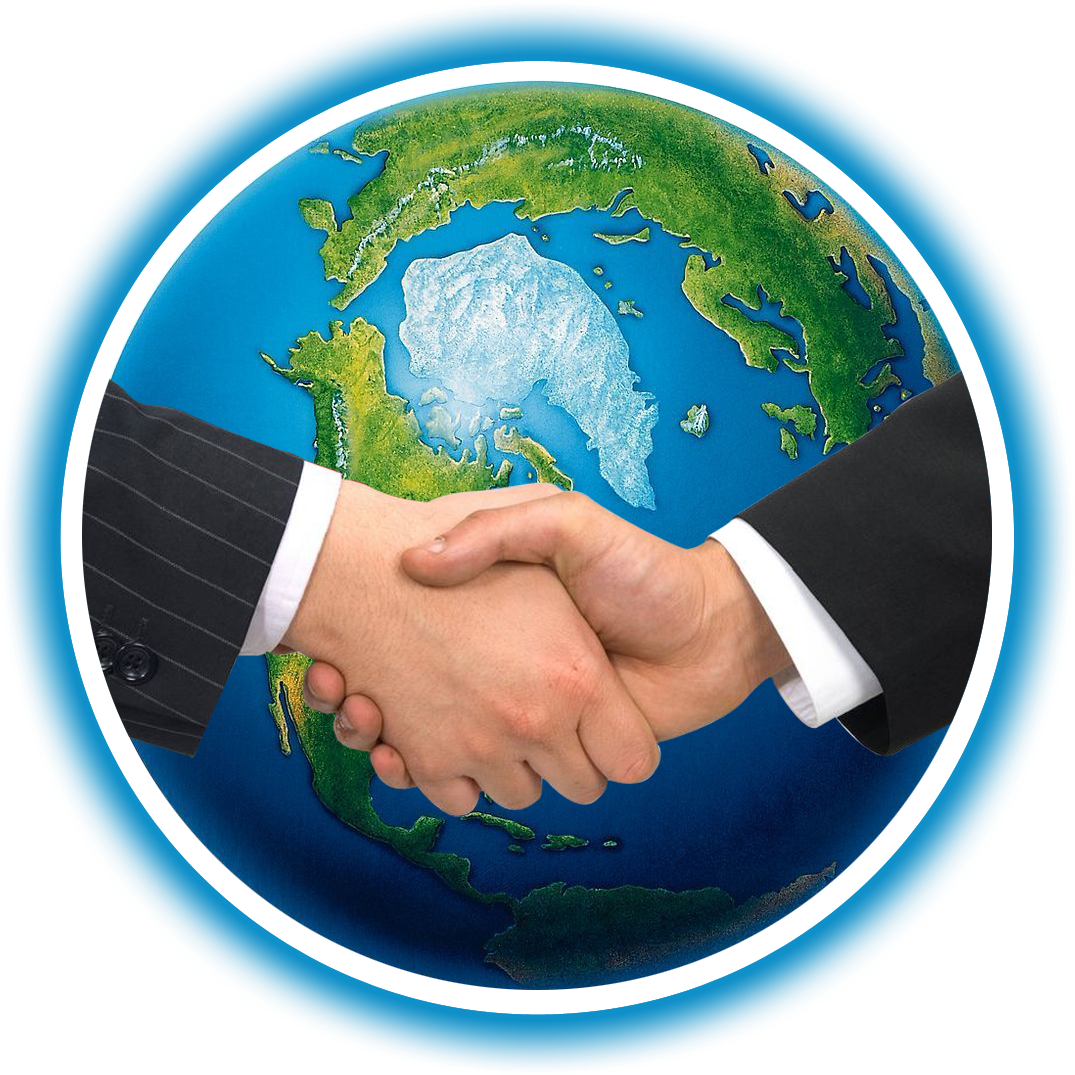 PART 05
明年工作计划
点击添加您的标题内容
在这里输入您的文字内容，或者将您的文字内容复制在这里，在这里输入您的文字内容
在这里输入您的文字内容，或者将您的文字内容复制在这里，在这里输入您的文字内容
添加文字
添加文字
单击添加您的标题
在这里输入您的文字内容，或者将您的文字内容复制在这里，在这里输入您的文字内容
在这里输入您的文字内容，或者将您的文字内容复制在这里，在这里输入您的文字内容
添加文字
添加文字
在这里输入您的文字内容，或者将您的文字内容复制在这里，在这里输入您的文字内容
在这里输入您的文字内容，或者将您的文字内容复制在这里，在这里输入您的文字内容
添加文字
添加文字
点击添加您的标题内容
添加您的标题
单击添加您的文字
在这里输入您的文字内容，或者将您的文字内容复制在这里。在这里输入您的文字内容，或者将您的文字复制在这里，在这里输入您的文字内容，或者将您的文字复制在这里
此处添加文本2
添加您
的标题
此处添加文本3
添加您的标题
在这里输入您的文字内容，或者将您的文字内容复制在这里。在这里输入您的文字内容，或者将您的文字复制在这里，在这里输入您的文字内容，或者将您的文字复制在这里
此处添加文本4
此处添加文本5
点击添加您的标题内容
添加
文字
在这里输入您的文字内容，或者将您的文字内容复制在这里。在这里输入您的文字内容
在这里输入您的文字内容，或者将您的文字内容复制在这里。在这里输入您的文字内容，或者将您的文字复制在这里
在这里输入您的文字内容，或者将您的文字内容复制在这里。在这里输入您的文字内容
添加
文字
添加
文字
添加
文字
在这里输入您的文字内容，或者将您的文字内容复制在这里。在这里输入您的文字内容
点击添加您的标题内容
添加您的标题
1
在这里输入您的文字内容，或者将您的文字内容复制在这里
1
添加您的标题
2
2
在这里输入您的文字内容，或者将您的文字内容复制在这里
添加您的标题
3
3
在这里输入您的文字内容，或者将您的文字内容复制在这里
添加您的标题
4
4
在这里输入您的文字内容，或者将您的文字内容复制在这里
商业汇演
谢谢观看